Электронная медицинская карта: проблема обеспечения смешанного (электронно-бумажного) документооборотаЗингерман Б.В      boriszing@gmail.comзав. отд. ИТ Гематологического научного центра МЗ РФ, рук. рабочей группы "Электронная медицинскаякарта" Экспертного совета по ИКТ Минздрава РФ,
Проблема «легитимизации» электронных медицинских карт
Какой нормативный документ должен их разрешить и регламентировать?
ГОСТ или Приказ МЗ?
Надо пробовать оба пути!
но… случилось чудо…
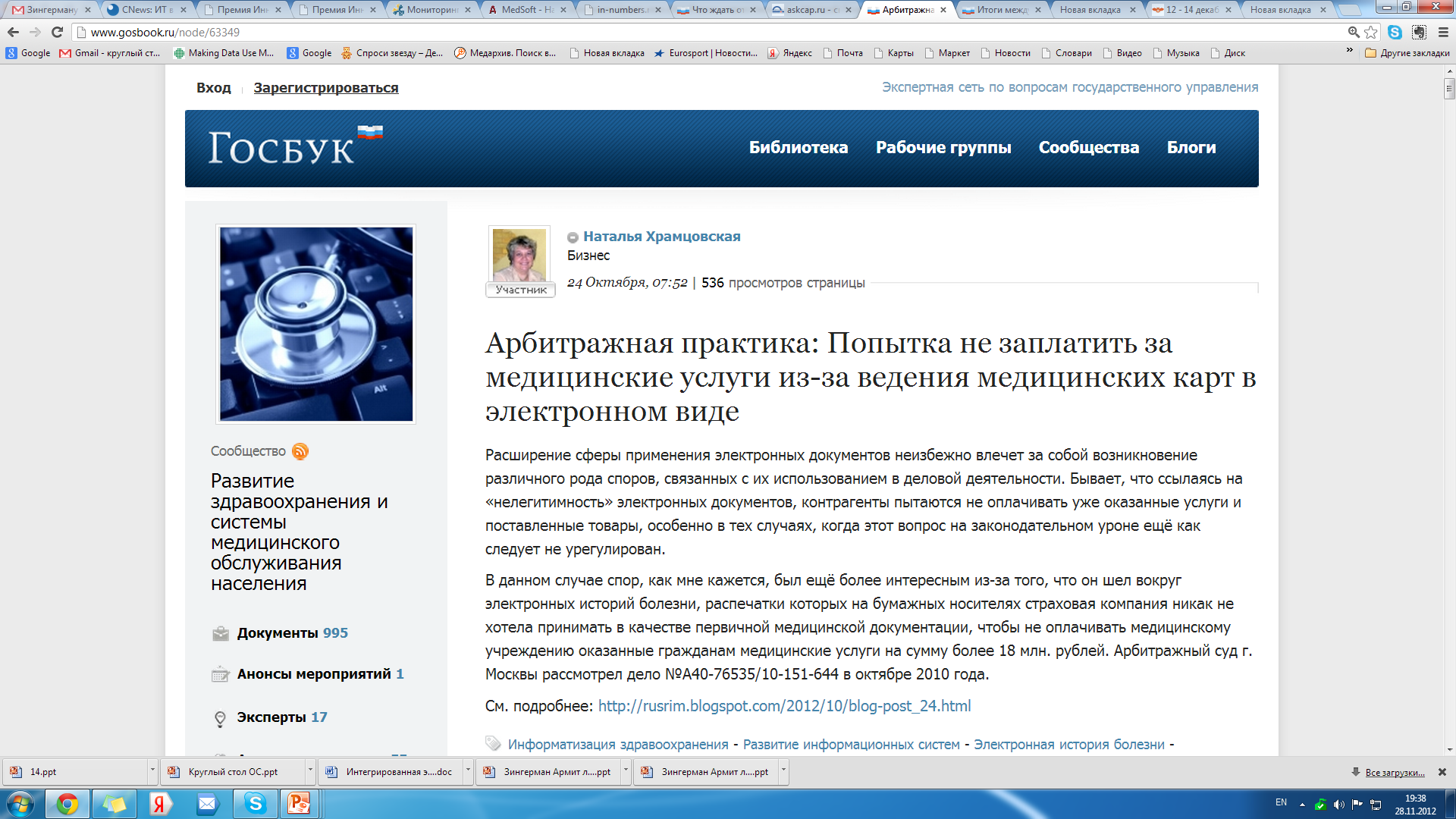 http://www.gosbook.ru/node/63349   	http://www.gosbook.ru/node/63583
   (судебная практика 2010 год)		  (судебная практика 2011 год)
В отсутствие иных нормативных документов,
ключевым при рассмотрении дела стал  ГОСТ Р 52636-2006 
«Электронная история болезни. Общие положения»
Про стандарты
Разработан комплекс национальных стандартов «Электронной медицинской карте» в составе:

«Электронная медицинская карта. Общие принципы, термины и определения» (Обсужден, готов для представления экспертному совету). 
«Электронная медицинская карта в медицинской организации)» (пересмотр ГОСТ Р 52636-2006 «Электронная история болезни. Общие положения»).
«Интегрированная электронная медицинская карта» (проект готов - надо бы обсудить).
«Персональная электронная медицинская карта» (1-я версия проекта готова).
Электронная медицинская карта – это что?
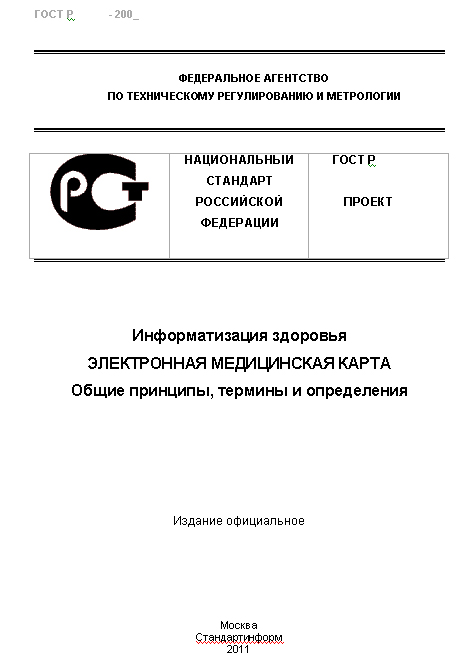 Термины и определения 

Почему это важно?

Термины - определяют архитектуру всей
 «экосистемы  электронных медицинских карт»
Электронная медицинская карта. Основные принципы, термины и определеТЕРМИНЫ и ОПРЕДЕЛЕНИЯ
Медицинская запись (ПМЗ, ЭПМЗ)

Медицинская карта (ЭМК, ИЭМК, ПЭМК)

Медицинский архив (ЭМА, ИЭМА, ПЭМА)

Система ведения карт (СВЭМК)
Электронная медицинская карта, используемая в медицинской организации
Пересмотр ГОСТ Р 52636-2006 «Электронная история болезни. Общие положения»:

Терминологические изменения (замена Электронной истории болезни на ЭМК)

Добавление раздела о взаимодействии с ИЭМК.

Доработка раздела про электронную подпись (разрешение «простой ЭП» для использования внутри мед.организации)
Смешанный документооборот в ЭМК …
(еще раз спасибо Н.А.Храмцовской за термин)
Бумажный документооборот
Электронный  документооборот
Смешанный электронно-бумажный
документооборот
Важнейший вопрос: что является оригиналом документа , а что копией? 
Где оригинал – бумажка, а где электронная запись?
Попытка предложить нормативные документы (скорее всего безуспешная)
Предложения по внесению изменений в медицинскую документацию (учетную и отчетную) для обеспечения ее ведения в ИЭМК. 

содержит проекты (точнее прообразы) 2-х положений, которые можно утвердить приказом Минздрава
1.  «Общие правила ведения медицинской документации с использованием электронного документооборота и средств Интегрированной электронной медицинской карты». 
(что можно сделать уже сейчас)
2. «Общие требования к обеспечению ведения медицинской документации в электронном виде при утверждении новых форм медицинской документации и пересмотре существующей». (как вести себя в будущем)
Предложения по внесению изменений в медицинскую документацию и способы ее ведения для обеспечения ее использования в ИЭМК
Предлагается проекты 2-х приказов Минздрава:
 
Взгляд назад - как ввести в электронный (а точнее смешанный) документооборот имеющийся «огромный ворох» форм медицинских документов

Взгляд вперед – как в дальнейшем утверждать (и пересматривать) формы медицинских документов, пригодных к электронной обработке.
Проект приказа «Общие правила ведения медицинской документации с использованием электронного документооборота и средств Интегрированной электронной медицинской карты»
Все формы первичной медицинской документации в медицинской организации могут вестись как в электронной, так и в бумажной форме.

Внутренним нормативным актом медицинской  организации должно быть определено, какие формы медицинской документации ведутся в электронной форме. При этом считается, что все остальные формы медицинской документации ведутся в традиционной бумажной форме.
   
1.Для форм медицинской документации, ведущихся в электронной форме:………………..
2. Для форм медицинской документации, ведущихся в бумажной форме:…………………….
1. Для форм медицинской документации, ведущихся в электронной форме:
установлено, что оригиналы медицинских документов данного вида хранятся в компьютерной базе данных и могут быть представлены уполномоченным медицинским работникам на компьютерном мониторе посредством медицинской информационной системы или в определенных случаях в виде бумажной копии;

медицинская информационная система должна обеспечивать доступ к медицинским документам в электронной форме для уполномоченных медицинских работников во всех ситуациях, когда данный документ необходим им для выполнения их служебных обязанностей;   

допускается изменение формы утвержденного первичного медицинского документа, его внешнего вида, взаимного расположения полей и других элементов оформления для более удобного размещения на компьютерном мониторе при обязательном сохранении информационного наполнения документа;
1. Для форм медицинской документации, ведущихся в электронной форме:
4)  допускается добавление в электронную форму документа дополнительных полей и структурных элементов, не включенных в утвержденную бумажную форму документа;

5) в установленных случаях может быть распечатана бумажная копия  медицинского документа в электронной форме, в которую не допускается внесение никаких рукописных изменений; бумажная копия должна быть снабжена надписью, свидетельствующей о том, что это копия электронного документа; соответствие бумажной копии электронному оригиналу может быть удостоверено подписью уполномоченного медицинского сотрудника;
1. Для форм медицинской документации, ведущихся в электронной форме:
6) в отношении электронного медицинского документа должны быть предприняты меры, обеспечивающие его юридическую значимость; меры обеспечивающие юридическую значимость электронных документов, а также внутренние правила работы с документом, должны быть регламентированы  внутренним нормативным актом медицинской организации; достаточные меры обеспечения юридической значимости и рекомендуемые правила работы с электронными медицинскими документами определены в ГОСТ Р 52636-2006 «Электронная история болезни. Общие положения»;
1. Для форм медицинской документации, ведущихся в электронной форме:
7) медицинский документ в электронной форме может быть передан для сохранения в Интегрированной электронной медицинской карте путем автоматического преобразования в формат, утвержденный оператором Интегрированного электронного медицинского архива;
1. Для форм медицинской документации, ведущихся в электронной форме:
8) внутренний нормативный акт, регламентирующий правила работы с электронными медицинскими документами в медицинской организации, должен быть утвержден органом управления здравоохранения;
9) в случае если обработка электронных медицинских документов ведется медицинской информационной системой, имеющей сертификат соответствия ГОСТ Р 52636-2006 «Электронная история болезни. Общие положения», на основе типового регламента данной медицинской информационной системы, то утверждение правил обработки электронных медицинских документов органом управления здравоохранения не требуется.
2. Для форм медицинской документации, ведущихся в бумажной форме:
1) должны соблюдаться установленные требования нормативно-правовых актов, внутренних нормативных актов медицинской организации, установленных правил и традиций их ведения  в данной медицинской организации;
2) юридическую силу имеет только бумажный документ, подписанный и хранящийся в соответствии с установленными правилами;
3) в случае если бумажный документ готовился с использованием электронных и компьютерных средств, его прообраз, сохраненный в компьютерной системе, не имеет самостоятельной юридической силы и не может использоваться для принятия медицинских решений;
Проект положения «Общие требования к обеспечению ведения медицинской документации в электронном виде при утверждении новых форм медицинской документации и пересмотре существующей»
В целях обеспечения возможности ведения медицинской документации в электронной форме, а также ее использования в составе интегрированной электронной медицинской карты установить следующий порядок согласования нормативных актов, регламентирующих формат, информационное наполнение или технологию ведения медицинской документации (в том числе учетной и отчетной):
а)  Любой нормативный акт, регламентирующий формат, информационное наполнение или технологию ведения медицинской документации, должен быть согласован Департаментом информатизации.

б)  В процессе согласования Департамент информатизации устанавливает специальные требования, обеспечивающие ведение утверждаемого вида медицинской документации в электронной форме, включая:
1) Особенности технологического процесса ведения данного вида документации, обеспечивающие его ведение в электронной форме.
2) Информационное наполнение – список полей и информационных объектов, обязательных к заполнению в данном виде документации.  
3) Формат  данного вида документации, позволяющий вести ее в электронном виде, в случае если формат документа (его внешний вид) должен быть строго определен. Для остальных документов достаточно определить информационное наполнение.
4) Список полей (информационных объектов) документа, предполагающих кодирование, и соответствующих им классификаторов в рамках «Реестра нормативно-справочной информации системы здравоохранения социального развития и трудовых отношений».

5) Дополнительные усиленные требования по обеспечению юридической значимости данного вида документации при ее ведении в электронной форме, в случае если  такие требования предъявляются.

6) Процедуры внутреннего контроля полноты и правильности заполнения документа, в случае если процедуры контроля для данного документа предполагаются.
в) Департамент информатизации определяет, может ли медицинская документация данного вида использоваться в составе Интегрированной электронной медицинской карты (ИЭМК). В этом случае для нее определяется следующее:
1) Категория данного вида медицинской документации согласно классификатору категорий Электронных персональных медицинских записей в составе Интегрированной электронной медицинской карты
2) В случае если в рамках данного вида документации предполагается дополнительная обработка формализованных элементов медицинской карты, разрабатывается дополнительный XML-шаблон для включения формализованных элементов данного документа в Структурированный электронный медицинский документ (СЭМД), используемый для электронного обмена с ИЭМК.    
          
3) В случае необходимости для данного документа устанавливаются дополнительные специальные права доступа (принадлежность к Специальному клиническому профилю или недоступность для пациента).
г) В случае серьезных различий в правилах ведения документации данного вида в электронной и бумажной форме правила электронного ведения оформляются в виде специального приложения к нормативному акту, регламентирующему данную медицинскую документацию. Приложение должно включать сведения, описанные в пунктах 2 и 3 данного положения.
Зингерман Борис Валентинович

Рук. Рабочей группы «ЭМК» Экспертного совета по ИКТ Минздрава РФ

boriszing@gmail.com